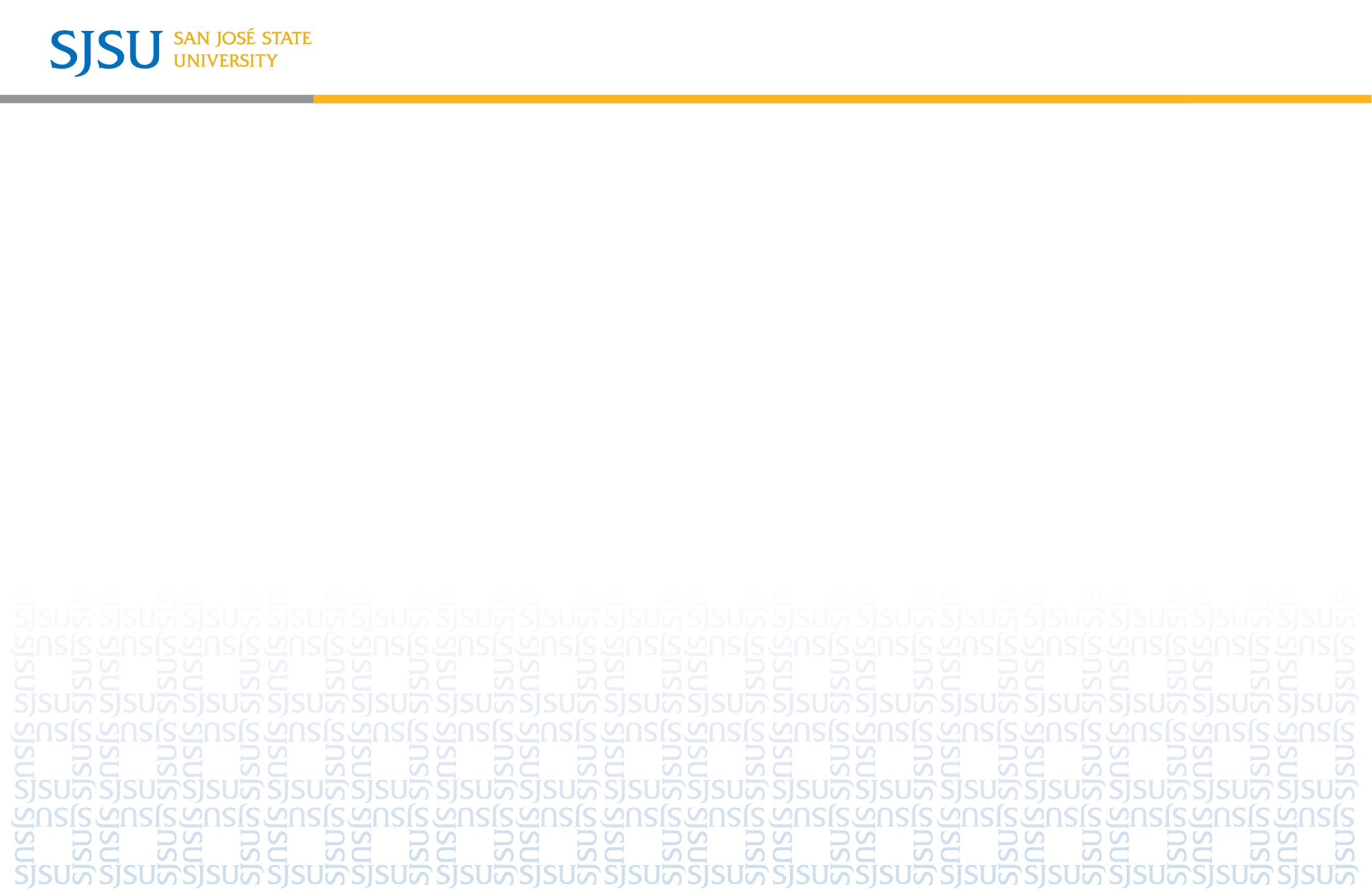 AEC ACADEMIC ADVISING WORKSHOP
Administration Building
         Admin 110
) (408) 924-6000
* aec-info@sjsu.edu
: sjsu.edu/aec
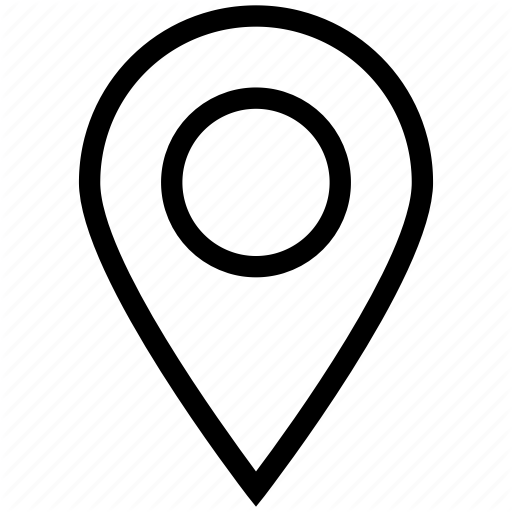 [Speaker Notes: If you complete coursework at another institution, be sure to send an official transcript to SJSU.]
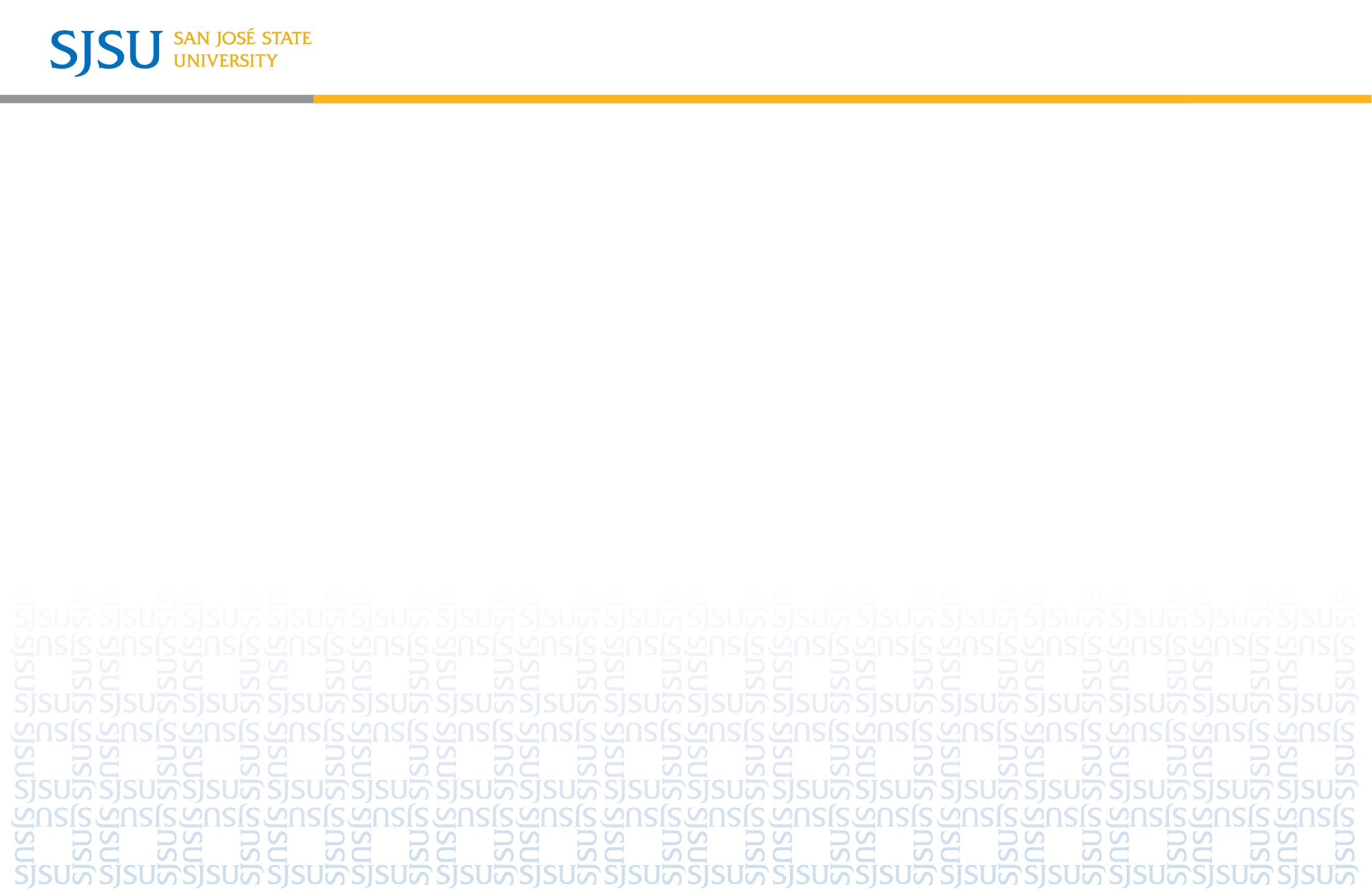 GE COURSES
DEGREE COMPONENTS
120 units total required for graduation
40 units must be upper division
Lower division courses numbered 001 – 099
Upper division courses numbered 100 – 199
Maximum of 70 transferred units
         from a 2 year community college
SJSU DEGREE
2 KIN (PE) PHYSICAL ACTIVITY
MAJOR COURSES
AMERICAN INSTITUTIONS
[Speaker Notes: If you complete coursework at another institution, be sure to send an official transcript to SJSU.]
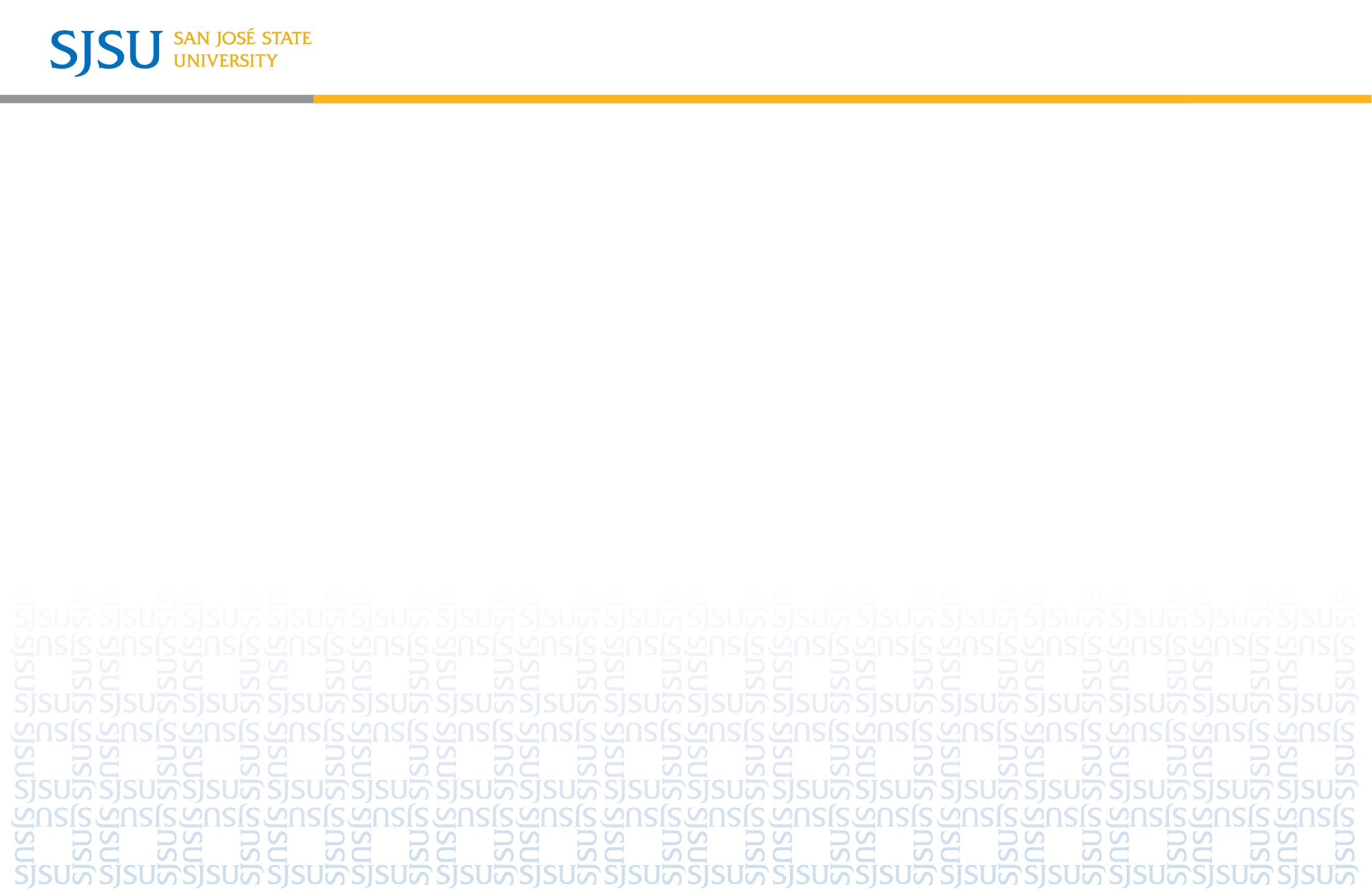 CORE GE
A. BASIC SKILLS
B. SCIENCE & MATH CONCEPTS
C. HUMANITIES & ARTS
D. SOCIAL SCIENCES
E. HUMAN UNDERSTANDING & DEVELOPMENT
GE has 2 main categoriesNOTE :  All students must complete 48-51 units of approved GE courses with letter grades
SJSU STUDIES
R. EARTH & ENVIRONMENT
S. SELF, SOCIETY & EQUALITY UN THE US
V. CULTURE, CIVILIZATION & GLOBAL UNDERSTANDING
Z. WRITTEN COMMUNICATION
A "C- or better" in each of the four GE basic skills courses (Areas A1, A2, A3, and B4)
A minimum aggregate GPA of 2.0 is required in the upper division GE courses (Areas R, S, & V)
A "C or Better" in Area Z
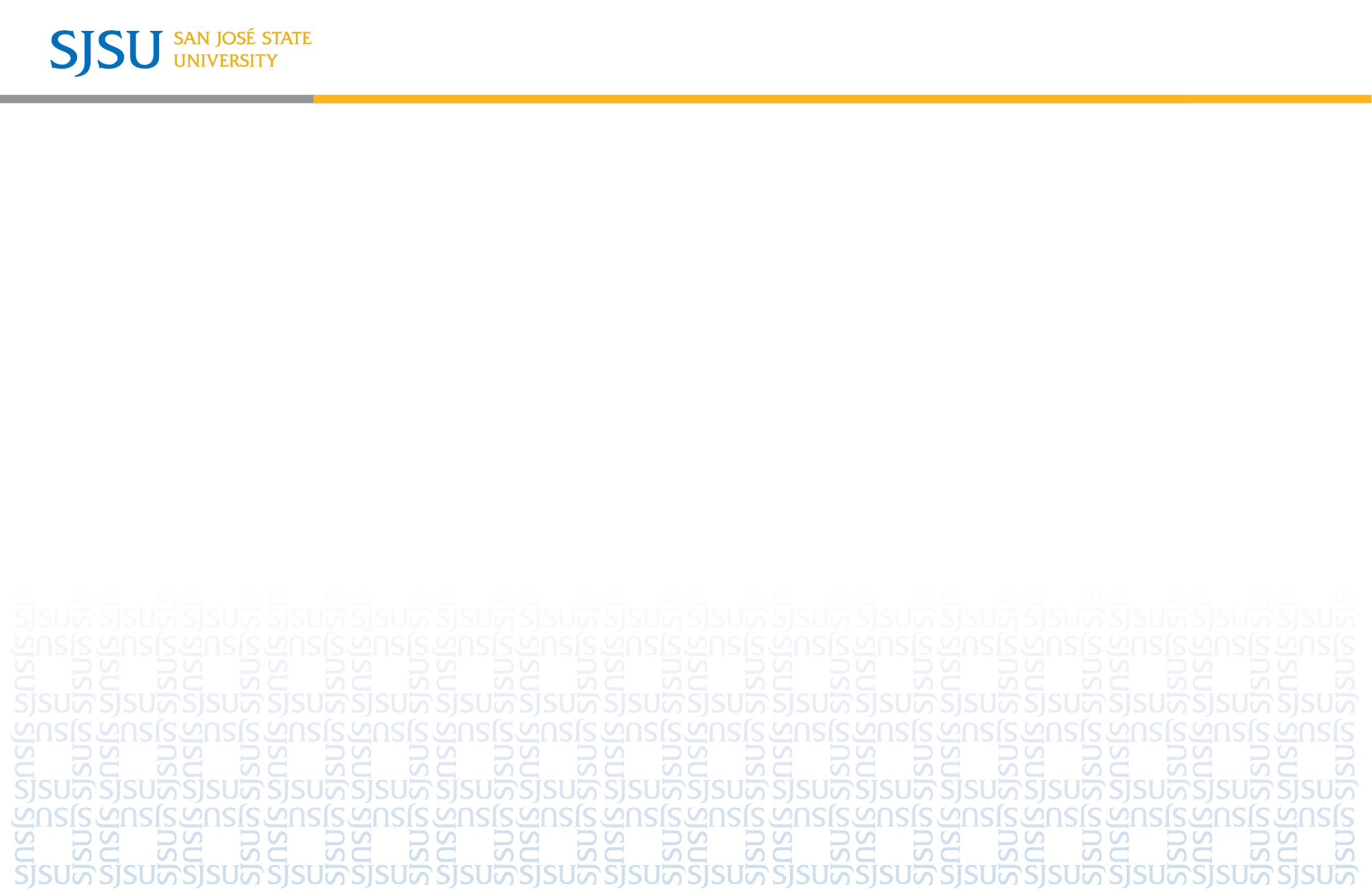 WRITING SKILLS TEST (WST)
The CSU requires that each campus establish a Graduation Writing Assessment Requirement (GWAR) for all upper division students. At SJSU, the WST exam evaluates each student’s university level writing skills. The WST exam determines eligibility for enrollment into a 100W course. Completion of 100W course with a passing grade satisfies the GWAR. Additionally, students must pass the WST to be eligibility to enroll in GE Areas R, S, V, and Z.
To qualify for the WST, students must complete either English 1A or English 1AF/S with a grade of "C-" or better, plus English 1B (SJSU Engineering majors only) or one course from GE Area A3 (all other majors).
In the event a student does not receive a passing WST score (7 or above), students can retake the WST or may opt to take an additional course: LLD/ENGL 100A. Students are able to register for LLD/ENGL 100A only after not passing the WST at least once. 
NOTE: Due to COVID-19, SJSU must temporarily suspend offering the WST. SJSU will temporarily offer a Directed Self Placement (DSP) alternative for students to help them select their 100A or 100W course for Summer and Fall, 2020.
The DSP is a series of questions and exercises that will help you choose the writing course that is right for you. Once you complete the DSP, you are then able to register for 100A or 100W. If you complete the DSP, you don’t have to take the WST once it resumes.
[Speaker Notes: If you complete coursework at another institution, be sure to send an official transcript to SJSU.]
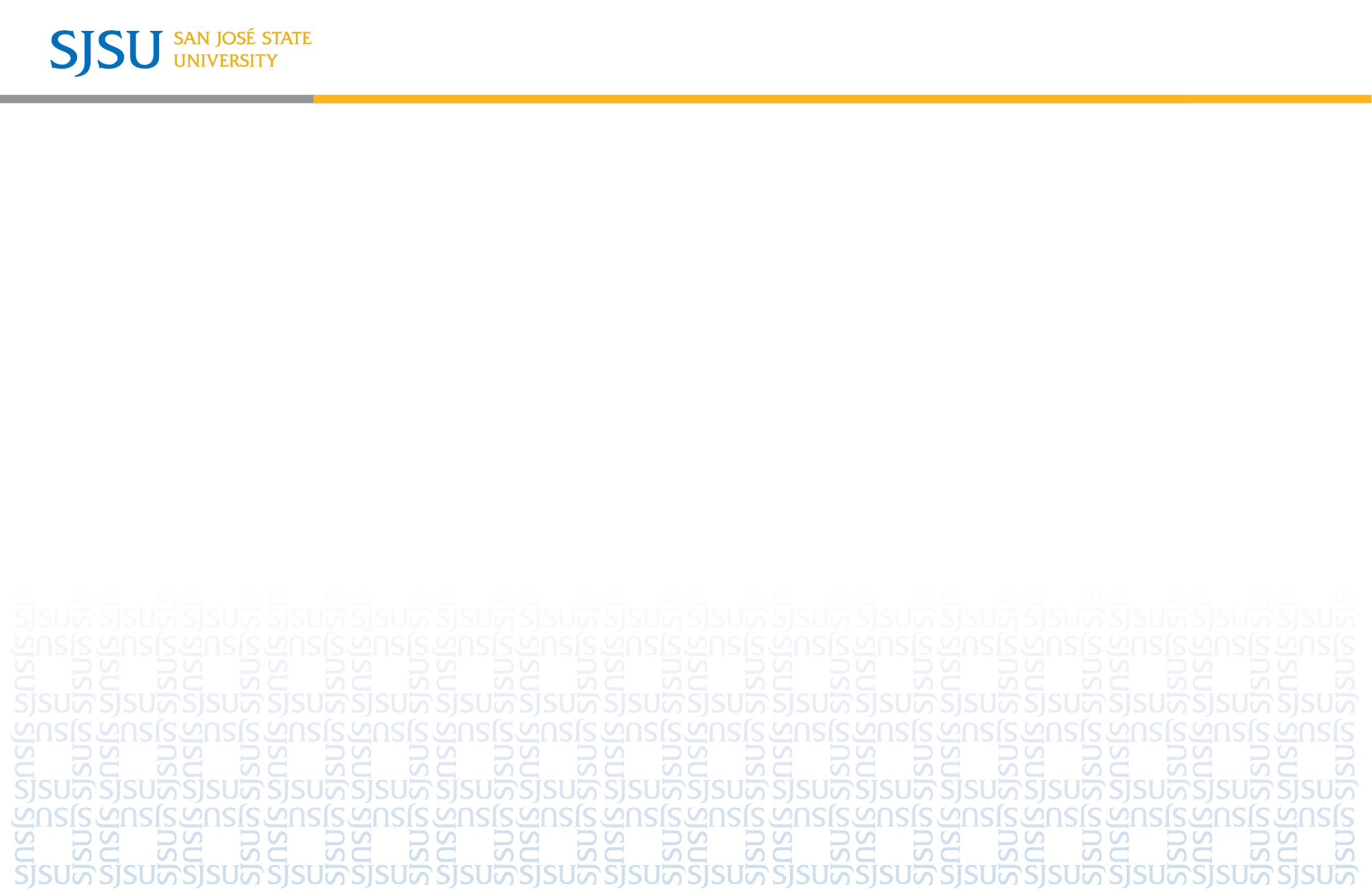 How to Request WST Accommodations
Register for the WST at least 4 weeks in advance at testing.sjsu.edu/wst.
New students who wish to take the WST with accommodations need to complete the AEC registration and submit proof of payment for WST.
Current AEC students who wish to take the WST with accommodations need to submit proof of payment for WST by emailing aec-info@sjsu.edu. Once received an AEC counselor will review and put in place accommodations for the WST.
[Speaker Notes: If you complete coursework at another institution, be sure to send an official transcript to SJSU.]
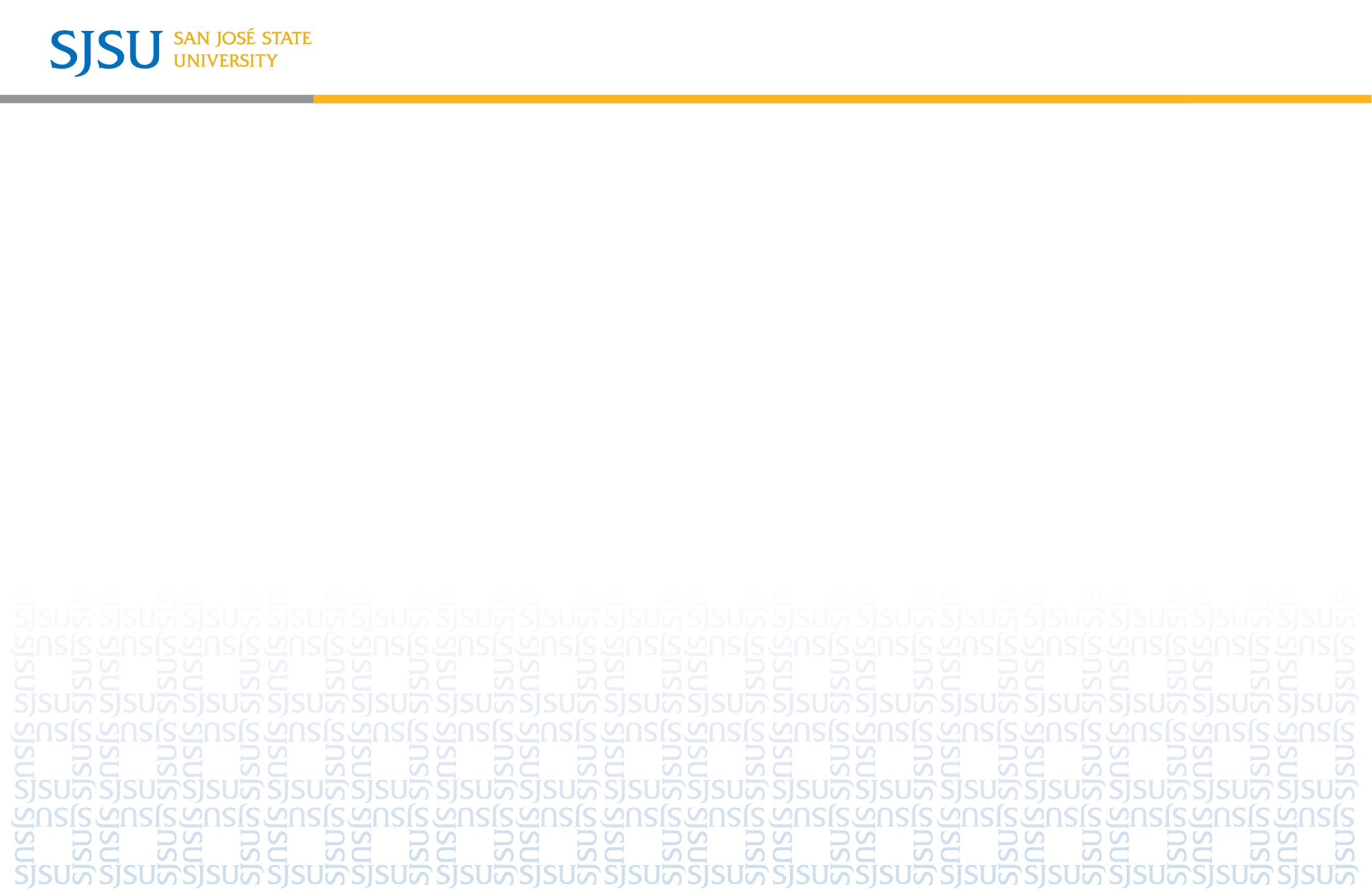 Advising Structure
SJSU provides GE advising and major advising to all SJSU students. GE advising is done by Academic Advising and Retention Services (AARS) and College Specific Advising Services. Major advising is done by Departments only.  AEC provides GE advising with respect to disability-related limitations to students registered with AEC.

AARS – provides GE advising for Undeclared students, located in Student Services Center Bldg (10th St Garage)

College Specific Advising Services:
ACCESS Success Center (CLARK 240) provides GE advising for students in the College of Social Sciences.
CHHS Student Services Center (MH 533) provides GE advising for students in College of Health and Human Science.
COSAC (DH 212) provides GE advising for students in the College of Science.
College of Education Student Success Center (SH 106) provides GE advising for students in the College of Education.
Engineering Student Success Center (ENGR 334) provides GE advising for students in the College of Engineering.
Humanities & Art Student Success Center (CLARK 244) provides GE advising for students in the College of the Humanities and the Arts.
Jack Holland Student Success Center (BBC 008) provides GE advising for students in the College of Business.
[Speaker Notes: If you complete coursework at another institution, be sure to send an official transcript to SJSU.]
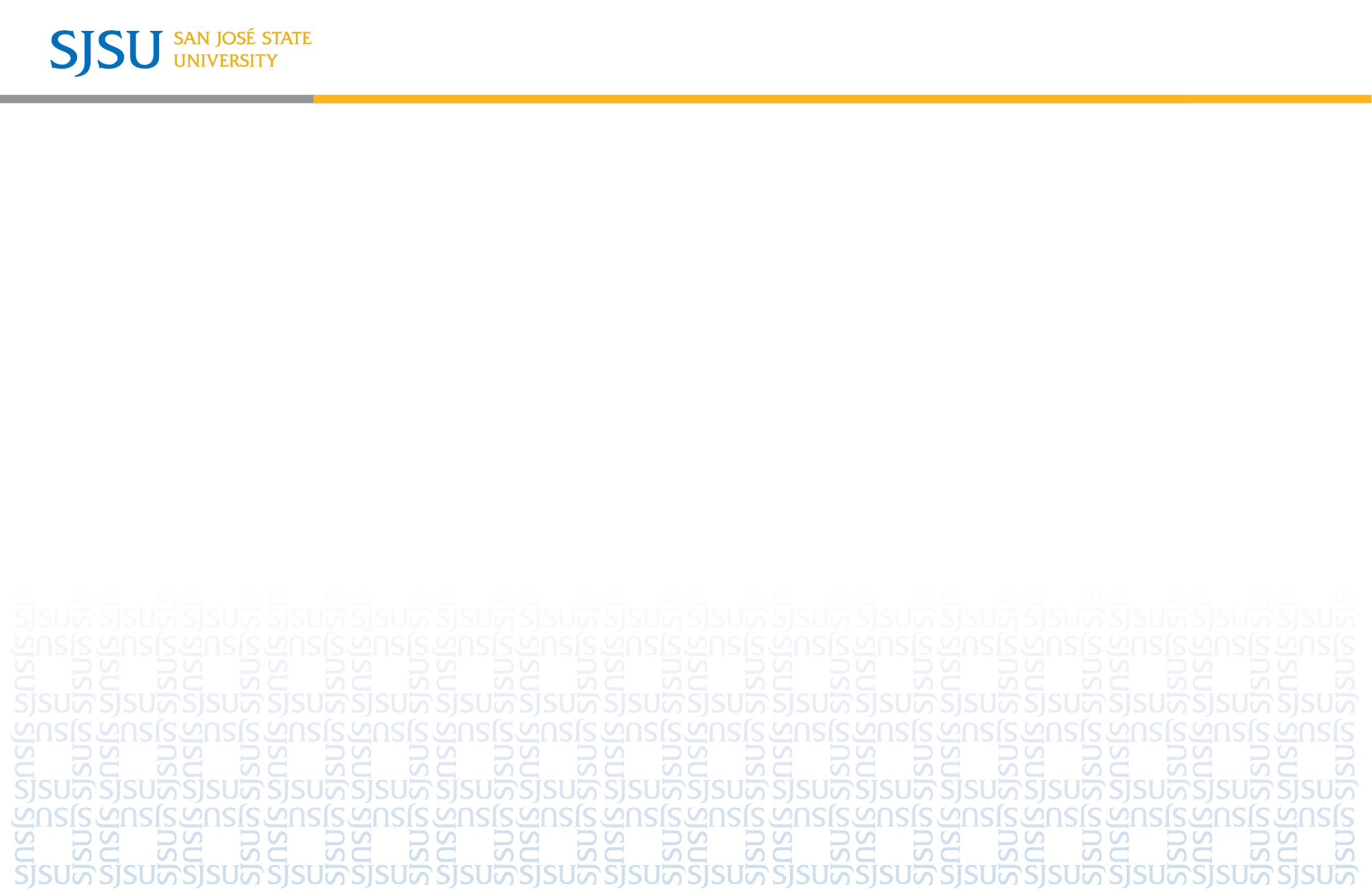 Newly Admitted Frosh
Attend the First Time Frosh Orientation. You will meet with a GE advisor at this orientation and you will learn how to pick out and register for courses. 
Set up an appointment with a major advisor during your second semester to plan your major courses. 
Complete the BASIC 4 requirements (A1,A2,A3,B4) during your first year.
Consider taking a First Year Experience (FYE) course such as EDCO 4 or Science 2, to help get oriented to SJSU and college life.
Use the catalog, MyRoadmaps, and MyProgress Report to check where you are and which requirements remain at least once a semester.
[Speaker Notes: If you complete coursework at another institution, be sure to send an official transcript to SJSU.]
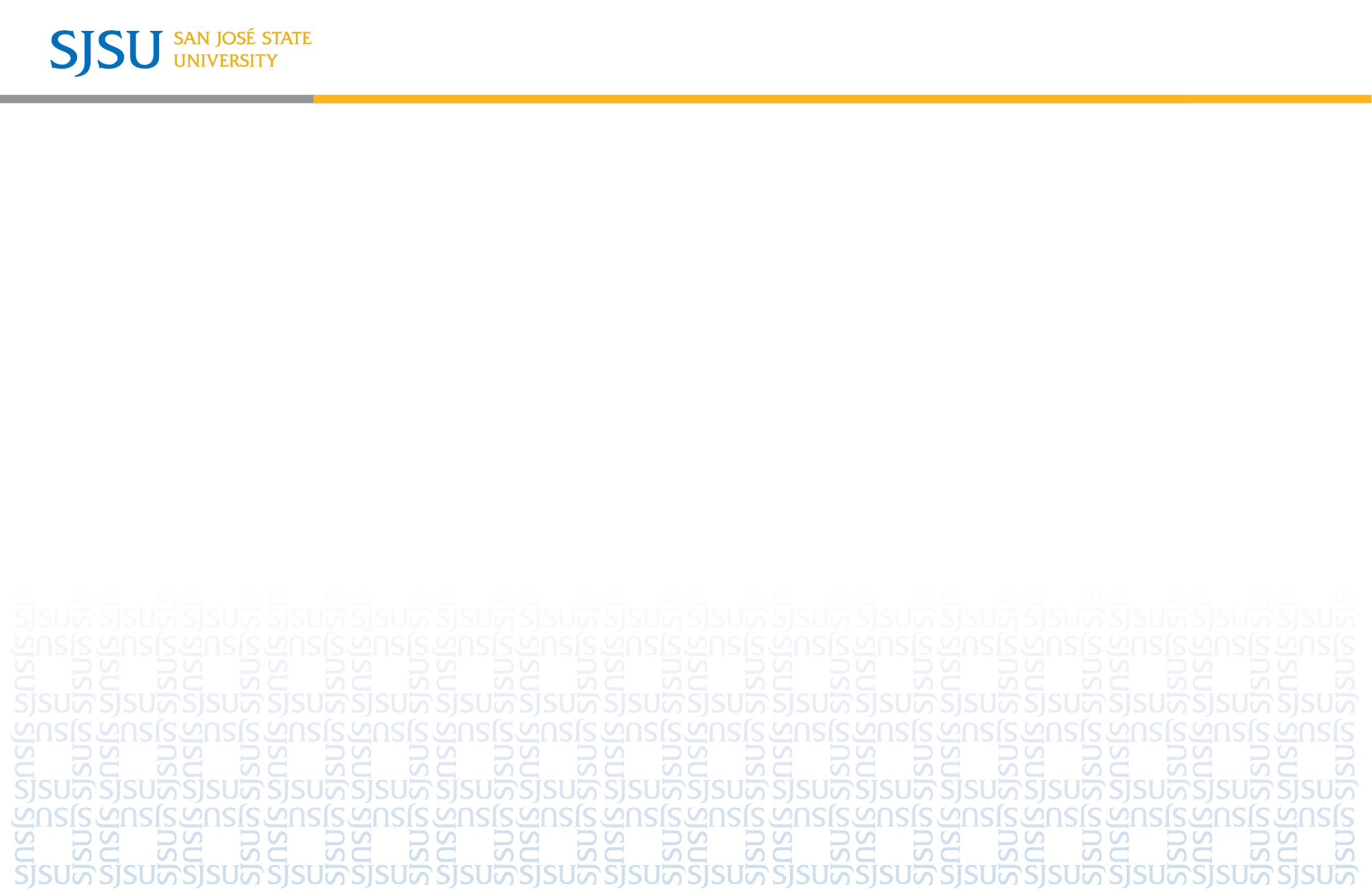 Undeclared Freshman
If you are an Undeclared Freshman, you must be in a major by the time you have earned 60 units overall. See an Academic Advisor in Academic Advising & Retention Services if you are Undeclared.
Start thinking about which major and/or minor you have interest in. Take a trip to the Career Center to get help choosing a major and finding a job on or off campus.
[Speaker Notes: If you complete coursework at another institution, be sure to send an official transcript to SJSU.]
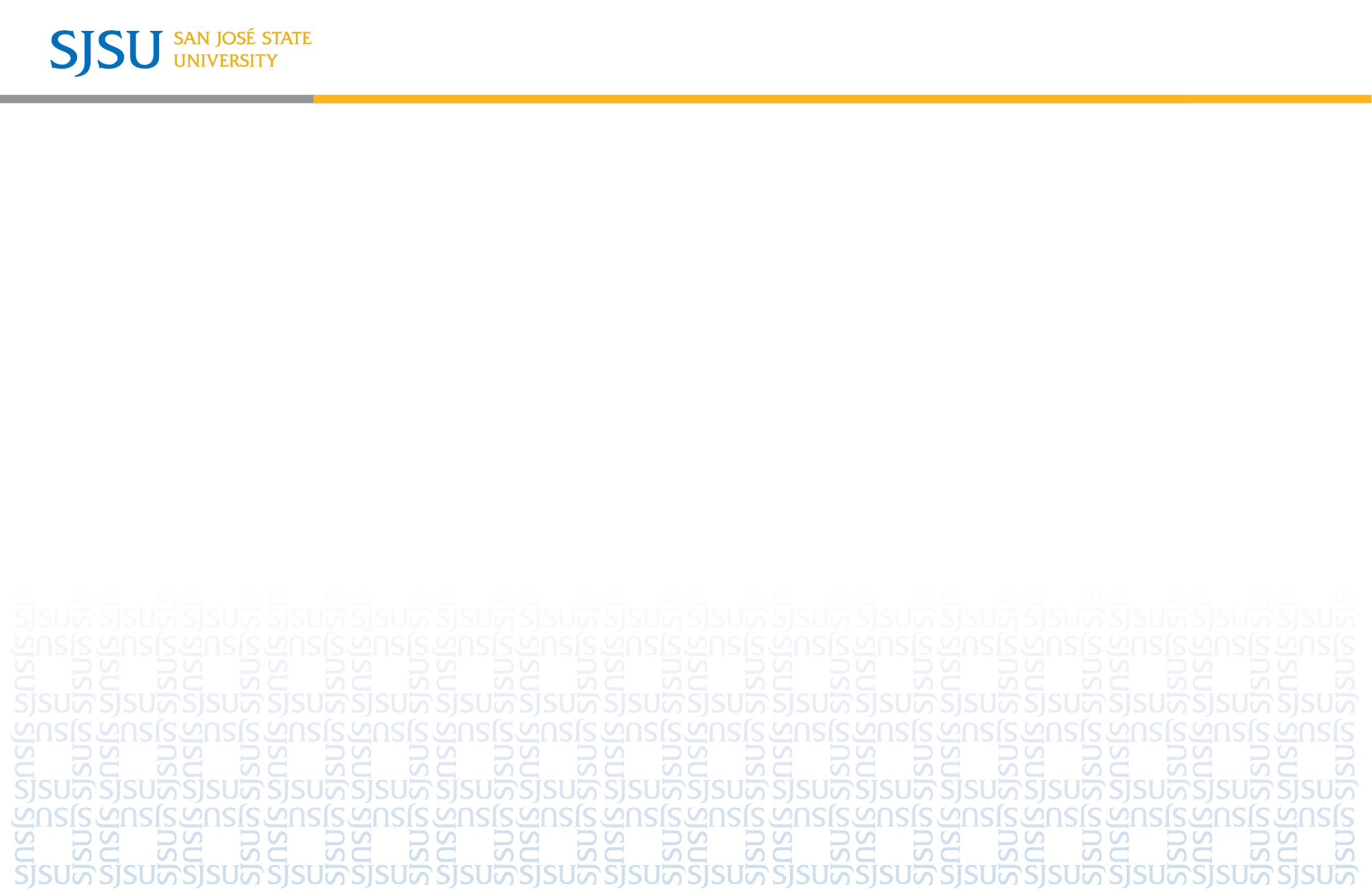 Transfer Students
Attend the Transfer Orientation. You will meet with a major advisor and GE advisor at the orientation.
Register to take the Writing Skills Test. Due to COVID-19, SJSU temporarily offers a Directed Self Placement alternative for students to help them select their 100A or 100W course for Summer and Fall, 2020.
 If your transfer units have not posted by the first day of class email: eval@sjsu.edu 
Meet with your Major Advisor during your first semester to plan your major courses.
Complete a GE Review to ensure all of your lower GE's are fulfilled
Consider taking Science 90 - a course for transfer student to help get oriented to SJSU and college life.
Use the catalog, MyRoadmap, and MyProgress Report to check where you are and which requirements remain at least once a semester.
Apply for graduation as soon as possible after reaching 90 units.
[Speaker Notes: If you complete coursework at another institution, be sure to send an official transcript to SJSU.]
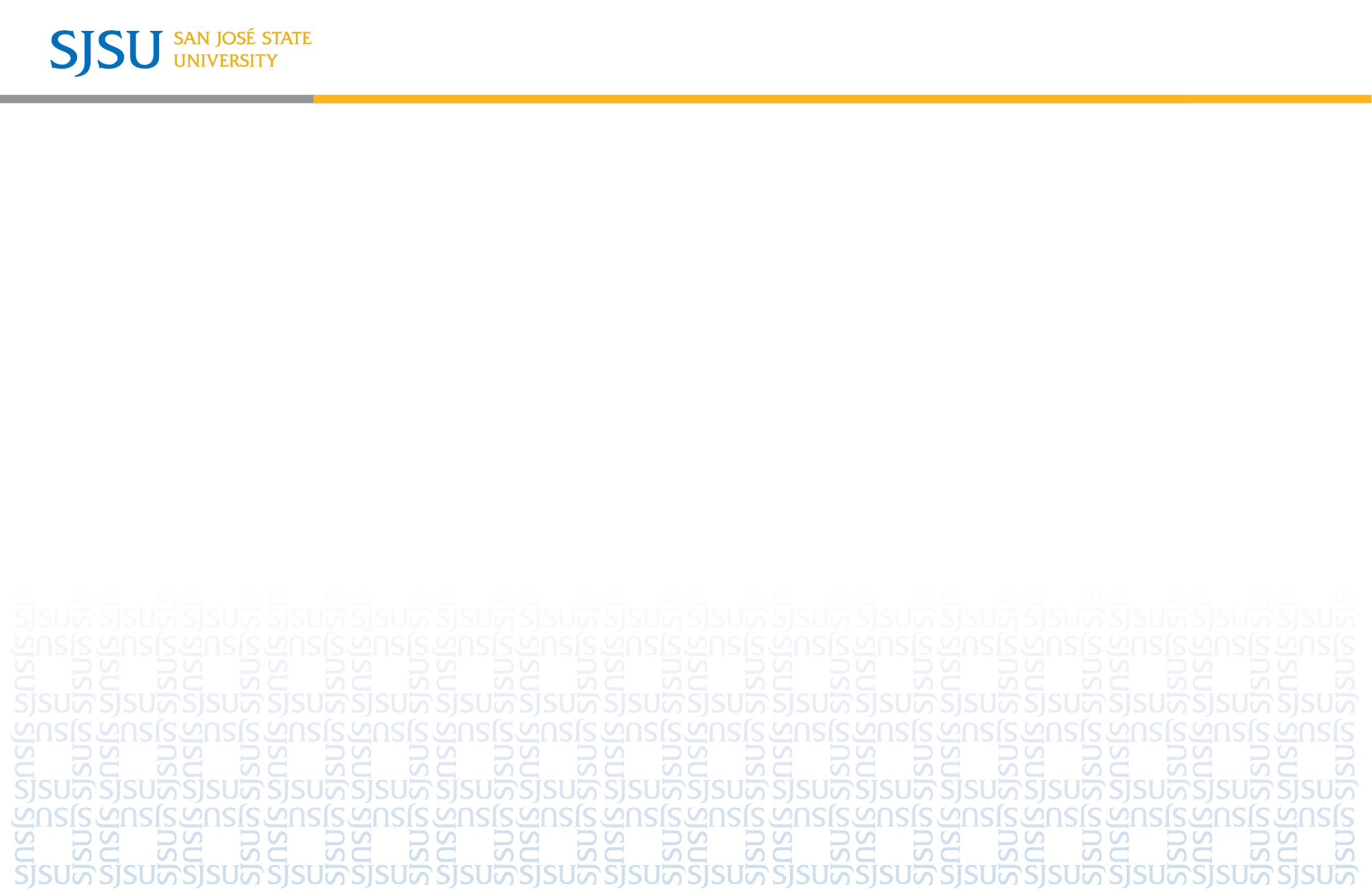 Policies & Procedures
Academic Standing
Good Academic Standing = SJSU cum 2.0 (or above)
Academic Probation = SJSU cum below 2.0
Disqualification = if while on AP you fail to obtain a subsequent semester GPA of 2.0 or higher you will be dismissed from the institution
Return to Good Academic Standing = SJSU cum return to 2.0 or higher
Late Drop policy - after the last day to drop you can only drop a class for serious and compelling reasons: Sickness and illness, death, active duty military, natural disaster, divorce, employment situations that are job initiated. 
Withdrawal - similar in policy to Late Drop but withdrawals are initiated when the request is to drop (or withdraw) from ALL courses enrolled.  
For Fall 2020, Last day to drop classes without a W is 8/31/2020.                                   Fall 2020 Semester Withdrawal Deadline is 11/13/2020.
[Speaker Notes: If you complete coursework at another institution, be sure to send an official transcript to SJSU.]
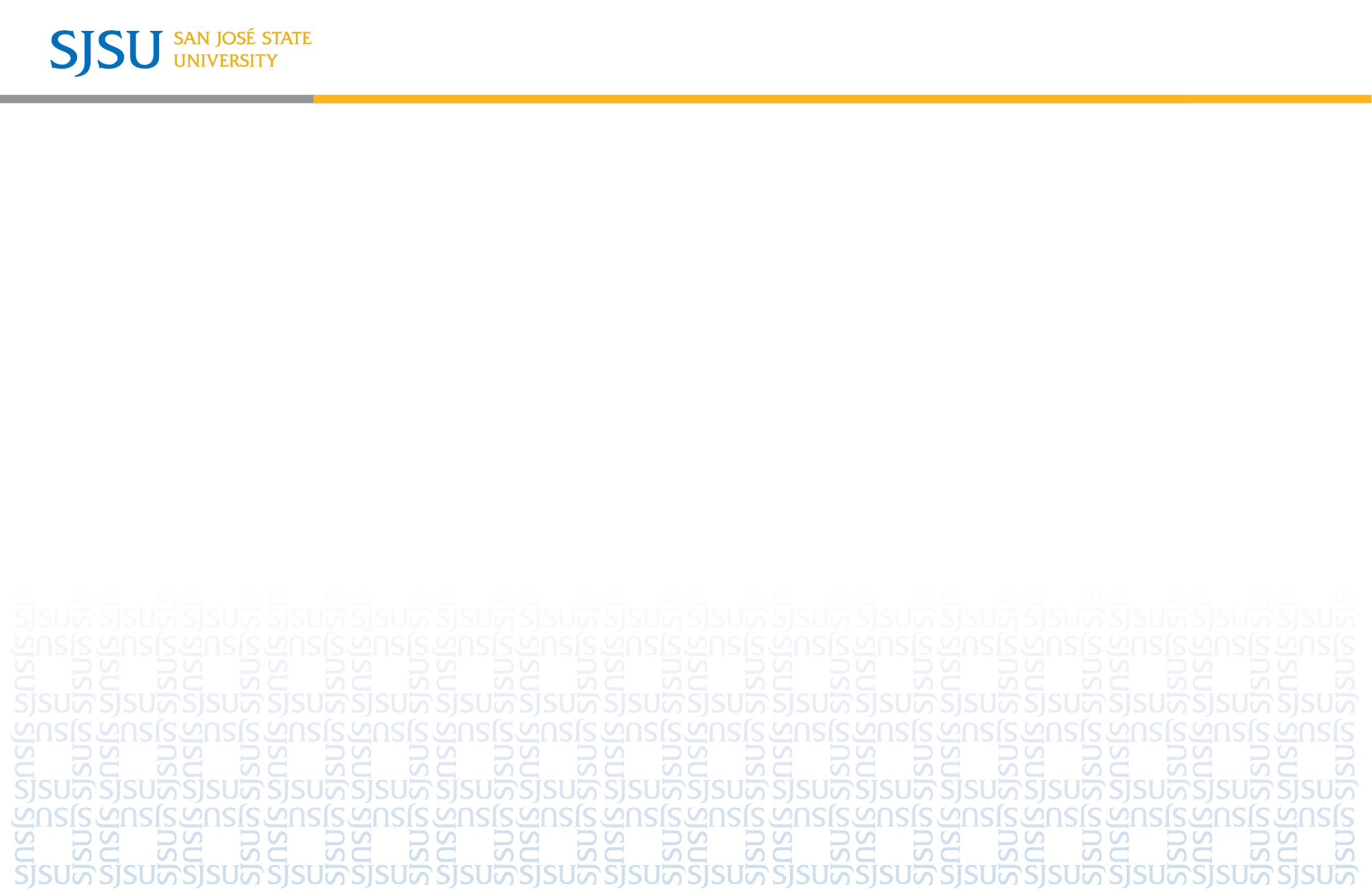 Policies & Procedures
Holds - restrict your ability to register for classes or obtain transcripts. Students need to contact the Department that placed the hold to have it removed.
Grade Forgiveness - which allows a student to repeat a course and have the second grade substituted (for the 1st grade) and counted in GPA calculation. If you take a course and get below a C, you can take the course again for Grade Forgiveness.
Leave(s) of Absence and Withdrawal - Students who have completed at least one semester (as defined as Spring and Fall Terms) at SJSU are eligible for a One Semester Leave, which means you can skip one semester without notifying the university. If you plan on being gone more than 1 semester, an officially granted Leave of Absence will protect you against a break in enrollment and you will not have to reapply to SJSU and will not lose your catalog rights.
[Speaker Notes: If you complete coursework at another institution, be sure to send an official transcript to SJSU.]
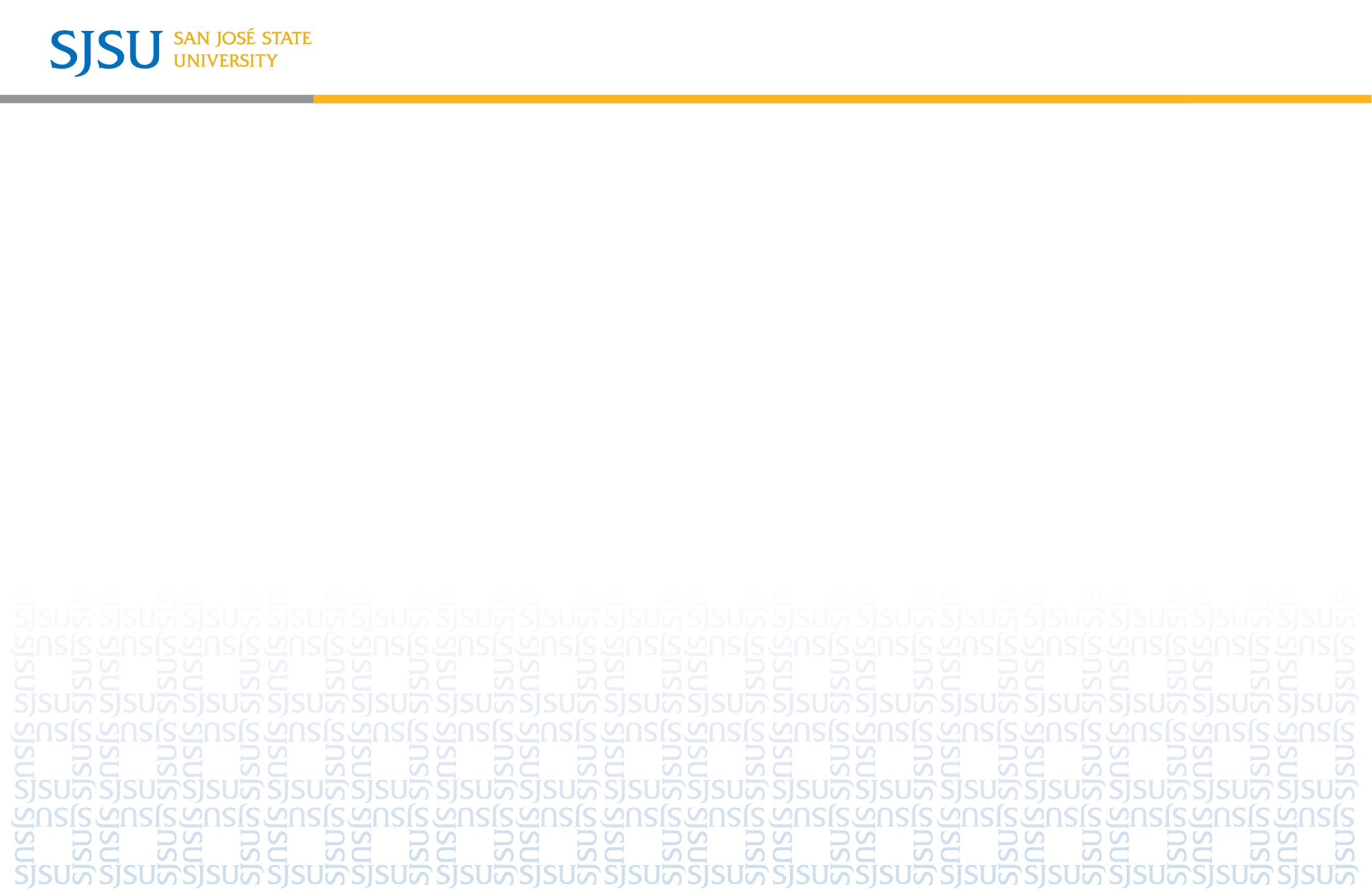 Fall 2020 Important Dates
April 28 		Advance Registration Begins
July 15 		Final Transcript Deadline
July 29 		First time repeaters enrollment starts at 9 AM
August 16 	Advance Registration Ends
August 17-18 	Registration Closed
August 19	First Day of Instruction
			Late Registration Begins after 7 AM
August 31	Last Day to Drop Classes without a “W” 
September 1	Late Drop Petition Required
September 8	Last Day to Add Classes 
October 20	Spring 2021 Enrollment Appointment Viewable on MySJSU
October 27	Spring 2021 Advance Registration Begins
November 13	Semester Withdrawal Deadline
December 9 -15	Final Exams
December 19	Grades Viewable on MySJSU
[Speaker Notes: If you complete coursework at another institution, be sure to send an official transcript to SJSU.]
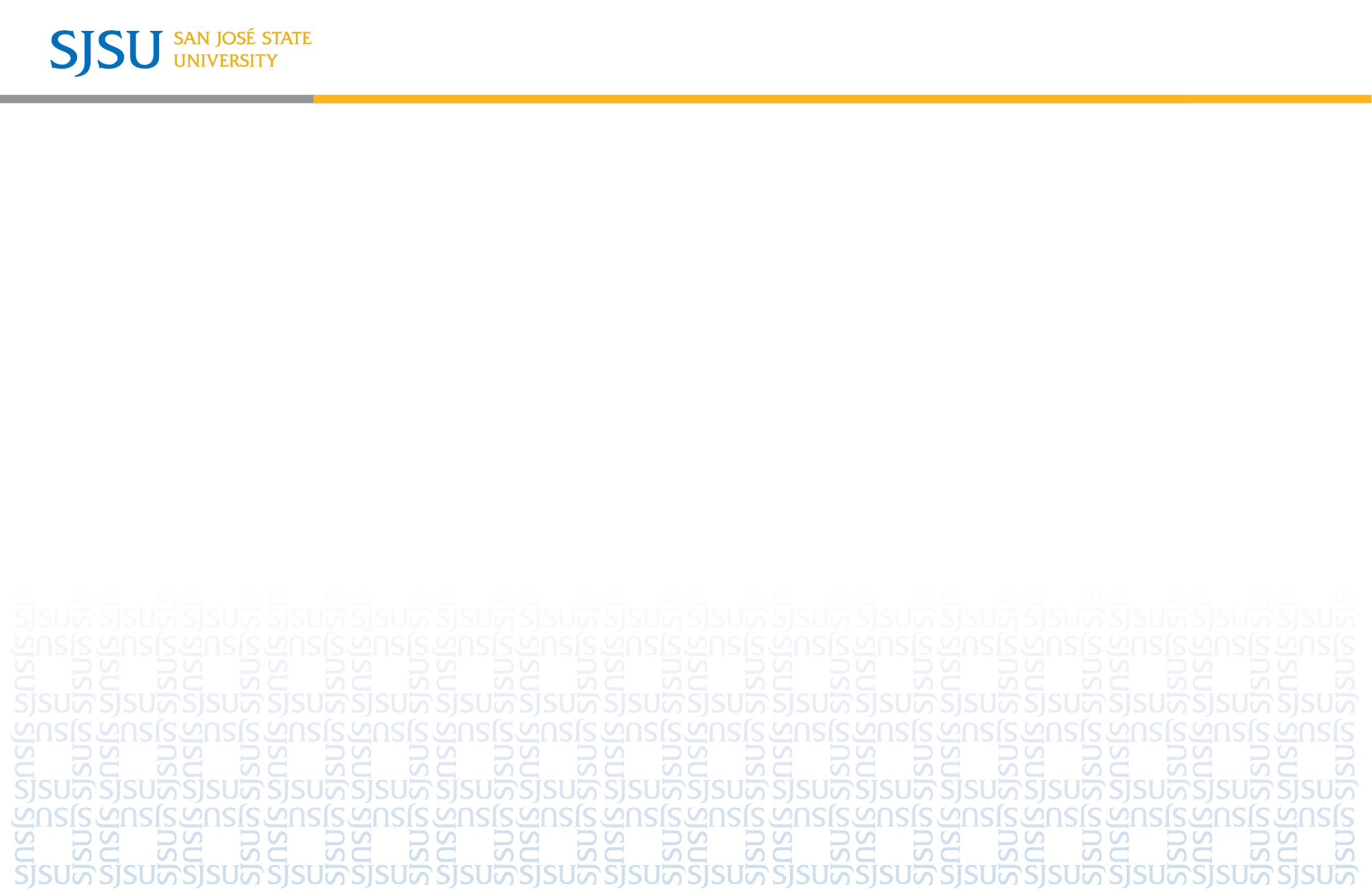 Campus Resources
Peer Connection Center provides free tutoring and mentoring services for SJSU students.

Center for Accessible Technology provides assistive technology training and alternative media to AEC students.

Writing Center provides free tutoring services for SJSU students.

Career Center provides career advising for SJSU students.

Counseling and Psychological Services provide counseling services for SJSU students.
[Speaker Notes: If you complete coursework at another institution, be sure to send an official transcript to SJSU.]
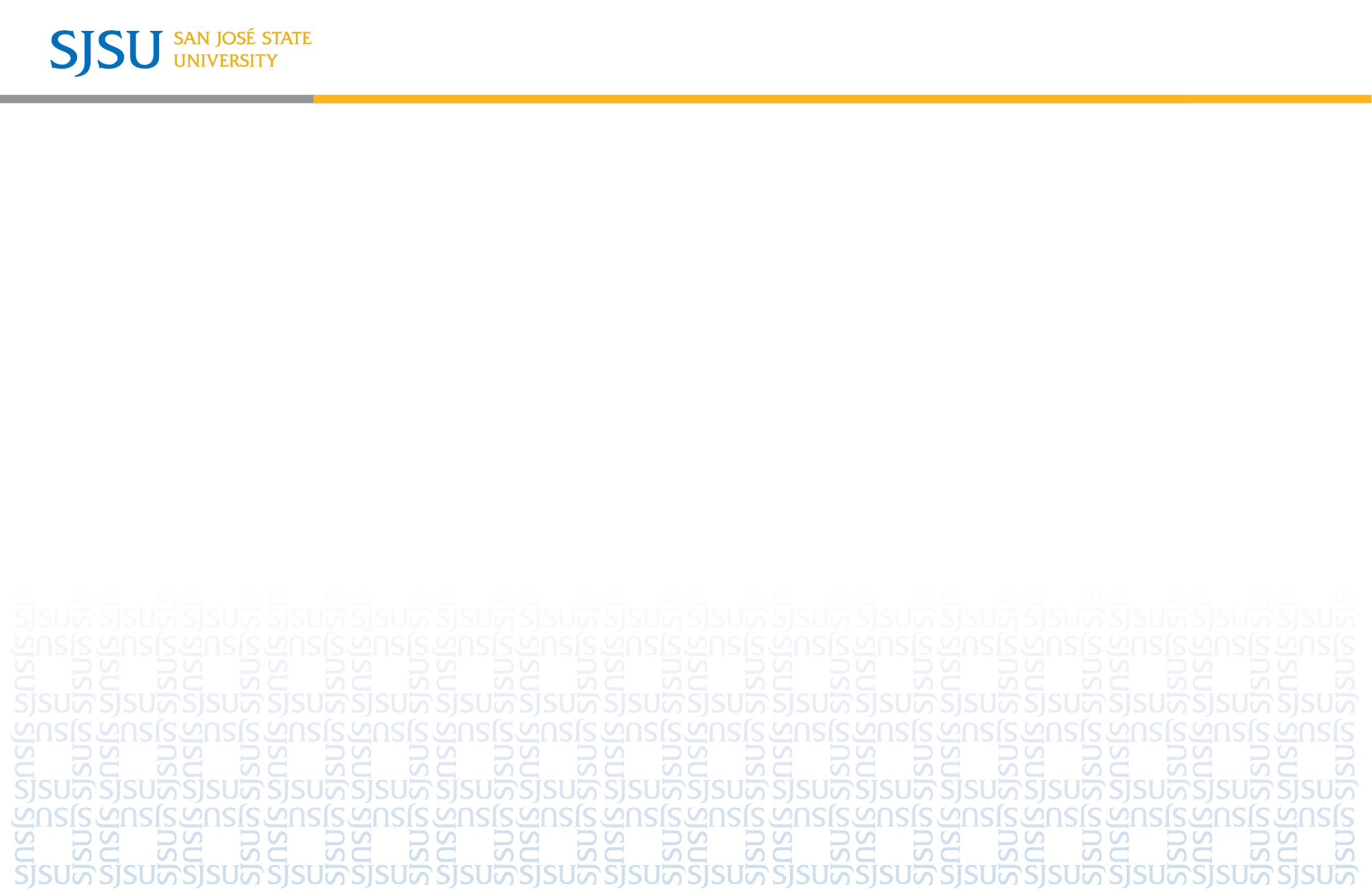 Tips for Success at SJSU
Check enrollment appointment dates and final exam schedules.
Request accommodations each semester
Students prescribed testing accommodations are strongly encourage to schedule all exams via MyAEC at beginning of each semester. 
When you create your schedule, avoid taking back-to-back courses to facilitate the scheduling of exams with extended time. If back-to-back courses are needed due to classes being offered or major requirements, take no more than  2 back-to-back classes.
Summer courses may support students stay on track for graduation. SJSU offers five-week and ten-week summer session. Visit Summer Session website for tuition fee.
Take advantage of tutoring services at Writing Center, Peer Connections and at your College’s Student Success Center.
Apply for Financial Aid, department and regular SJSU Scholarships.
Visit Career Center and use SpartaJobs tool to help you find jobs and internships.
Enjoy your college years.